Презентация по английскому языку
Предлоги места 

Оборот there is /are
Шайдурова Валентина Федоровна
Учитель английского языка
ГБОУ «Школа №106»
Санкт-Петербург
2015
Содержание

Список предлогов
2.    Упражнения для практики использования предлогов в речи
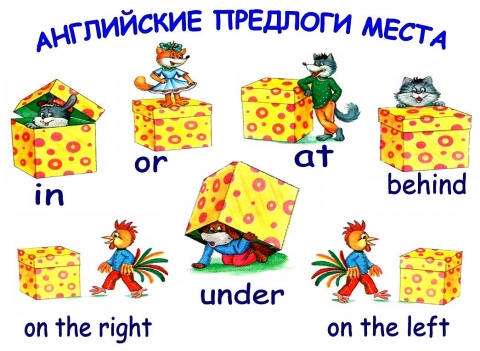 on   the -      на
   in  the  -      в
   under  the –   под
   next to  the –     рядом
   under  the –    под
   above  the –    над
   behind  the –   за
        around  the -          вокруг
   in the middle of the  -    в середине
        opposite the  -             напротив
e
a picture
There is a picture on the wall.
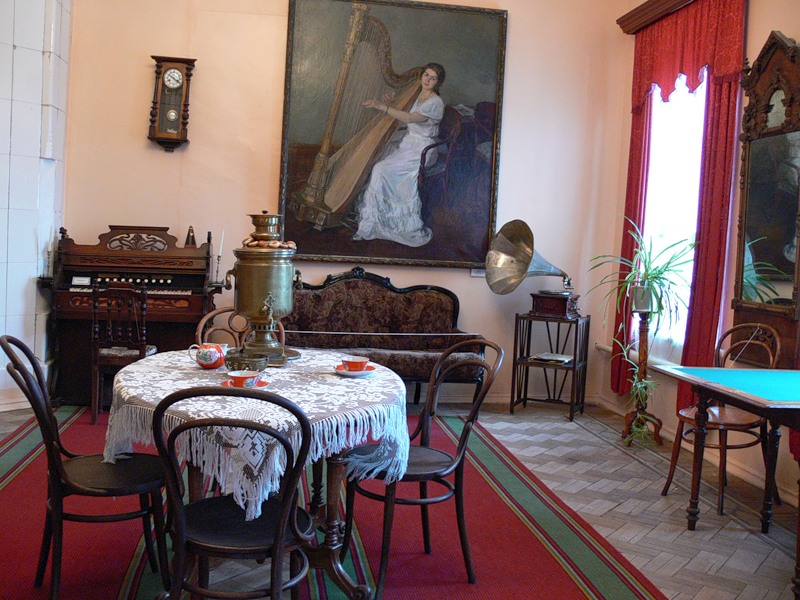 a clock
There is a clock above the wall.
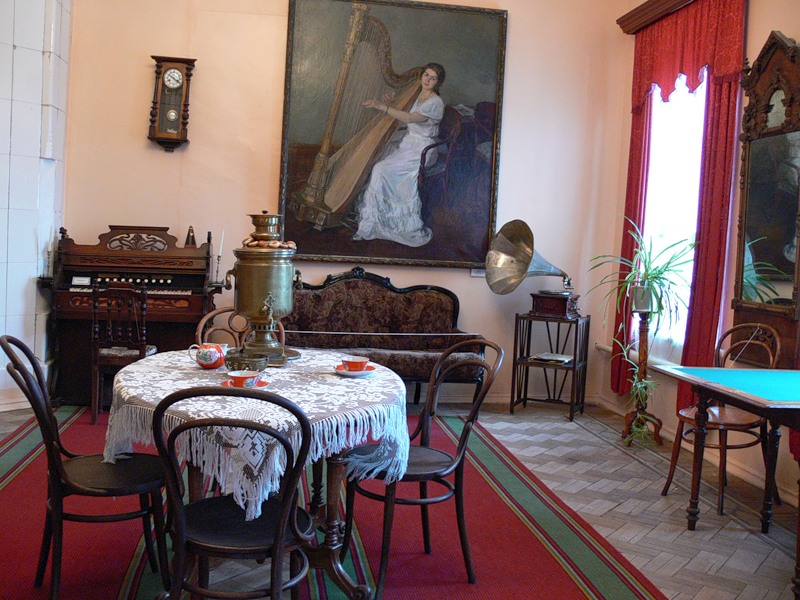 a sofa
There is a sofa
 between a piano and a window.
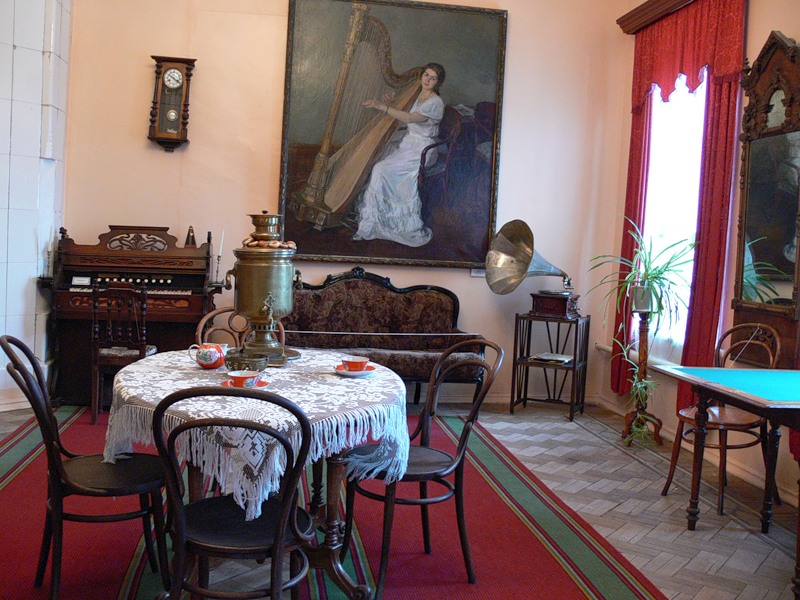 a piano

There is a piano next to the door/sofa.
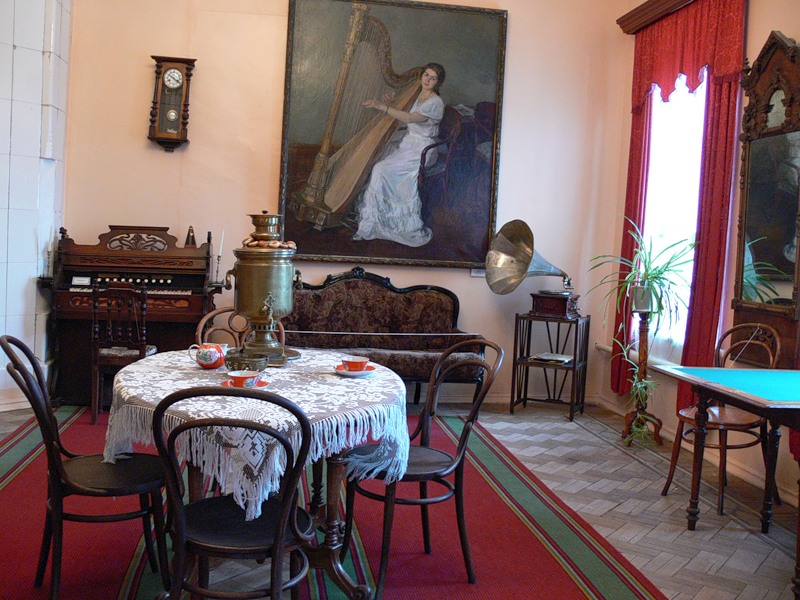 a chair
There is a chair next to the piano.
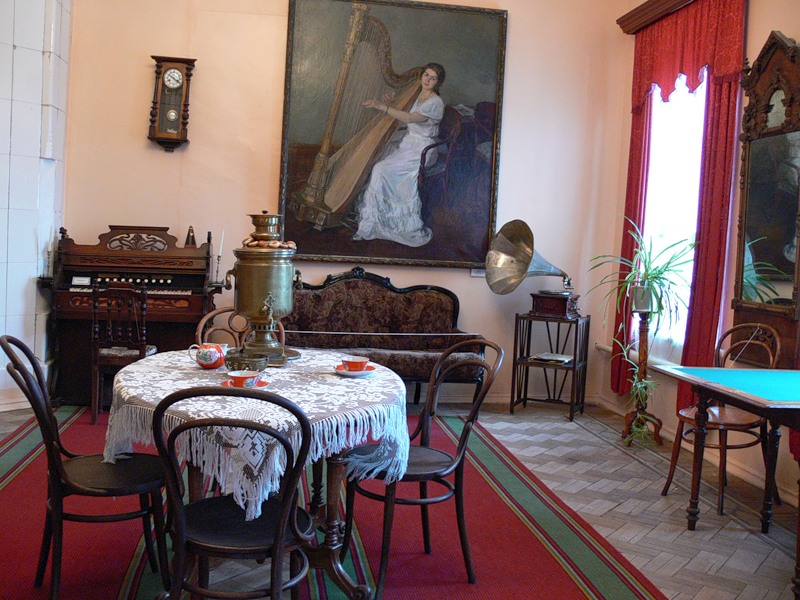 a table
There is a table
 in the middle of the room.
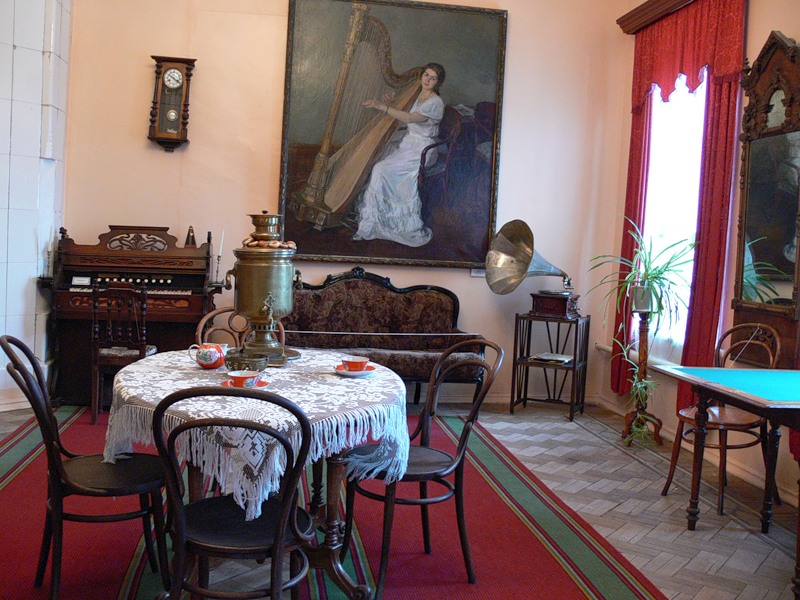 3 chairs
There are 3 chairs around the table.
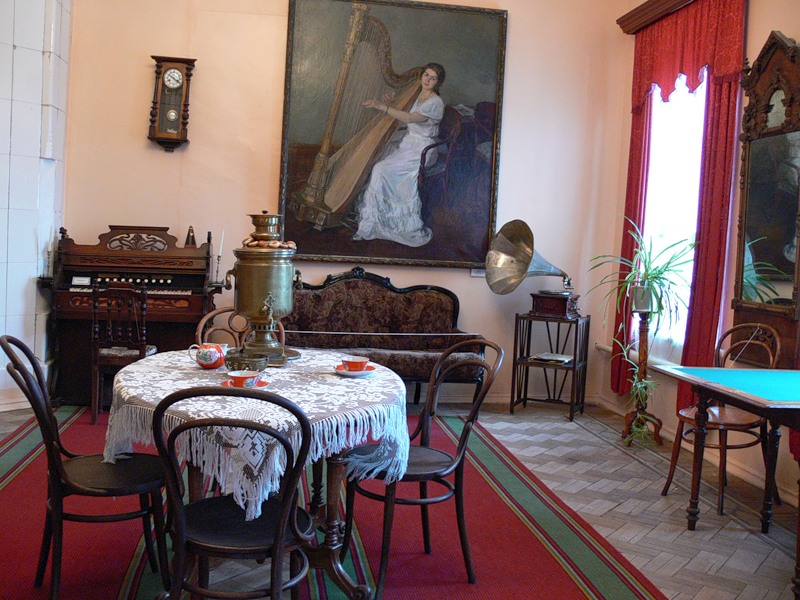 some cups of tea
There are some cups of tea on the table.
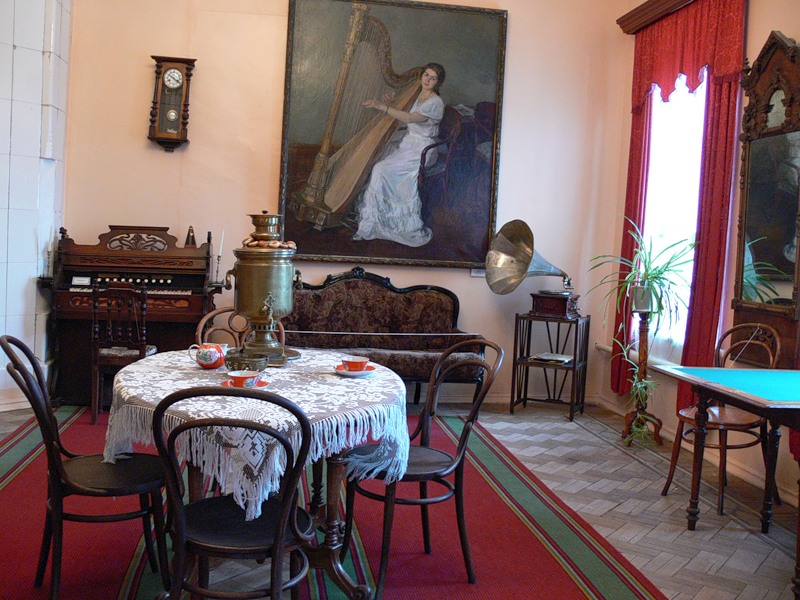 a carpet
There is a carpet on the floor.
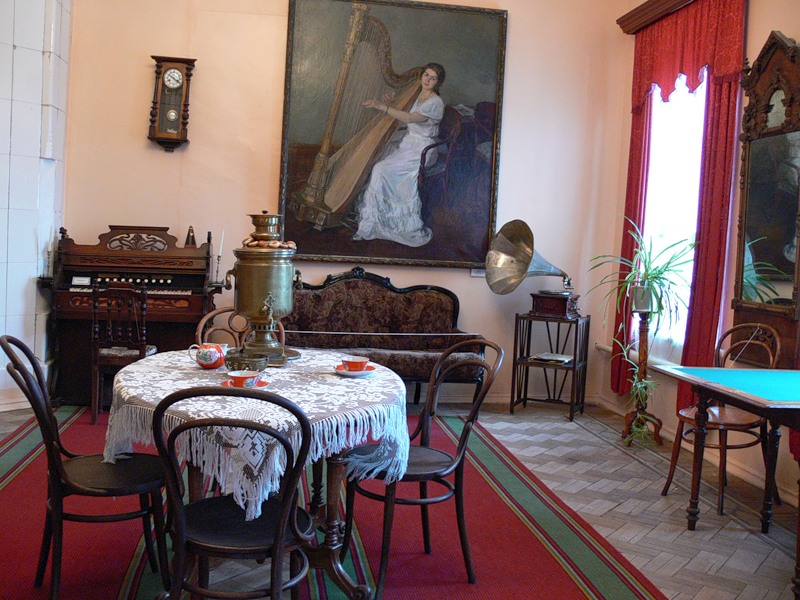 Good work!
Thank you!
Sources
http://2berega.spb.ru/club/language/file2/809038/-